Работа в системе BOOK.ru
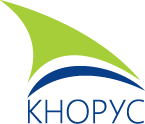 КОМПАНИЯ «КНОРУС»
Первый вход с IP вуза
Справа от логотипа отображается информация о гостевом доступе, если ваш IP указан в нашей системе.
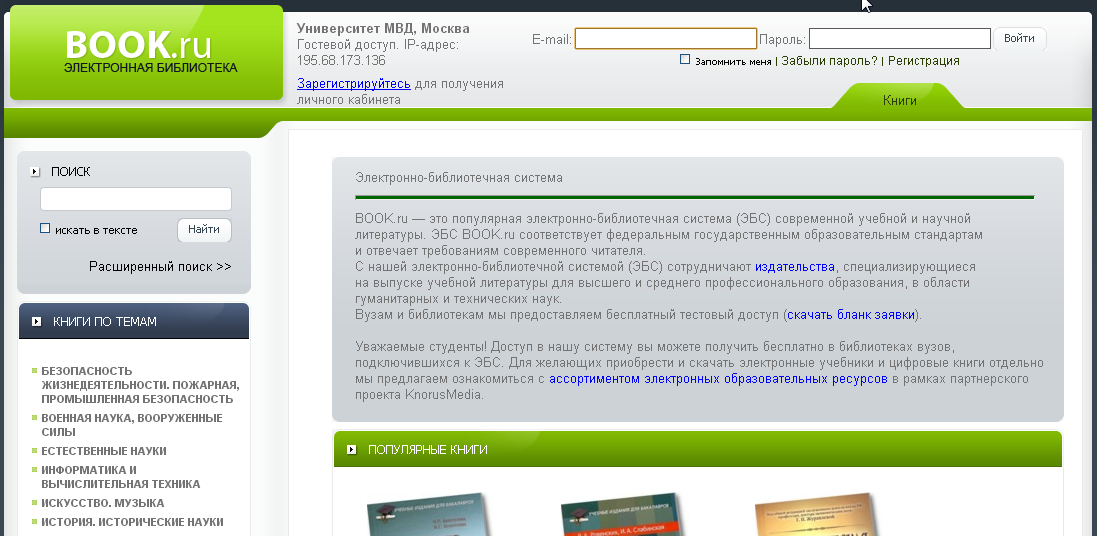 Регистрация / Авторизация
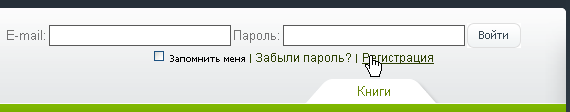 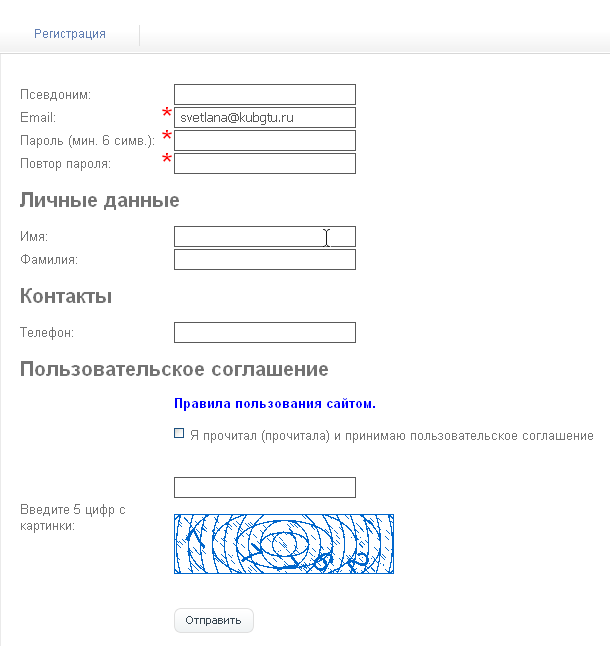 Читатель самостоятельно 
регистрируется и автоматически
Получает удаленный доступ 
к системе
(если ваш IP указан в нашей
системе).
На e-mail библиотеки приходит уведомление о новом пользователе
Поиск и отбор книг
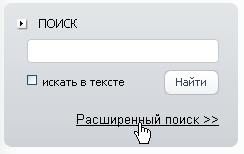 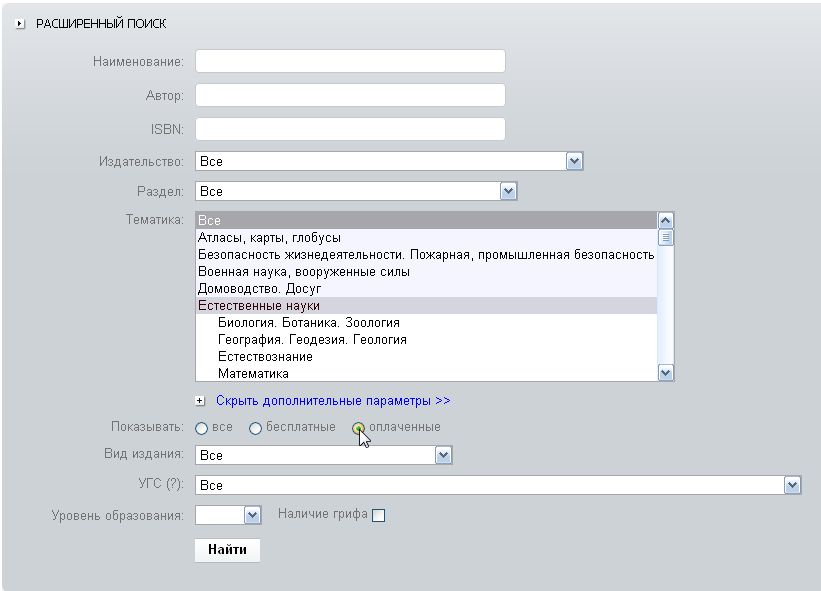 В каталоге закрытые книги «с замочками»
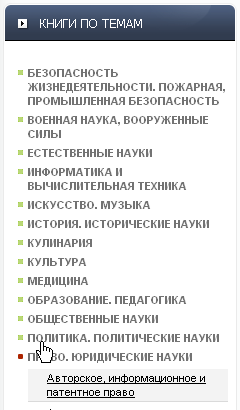 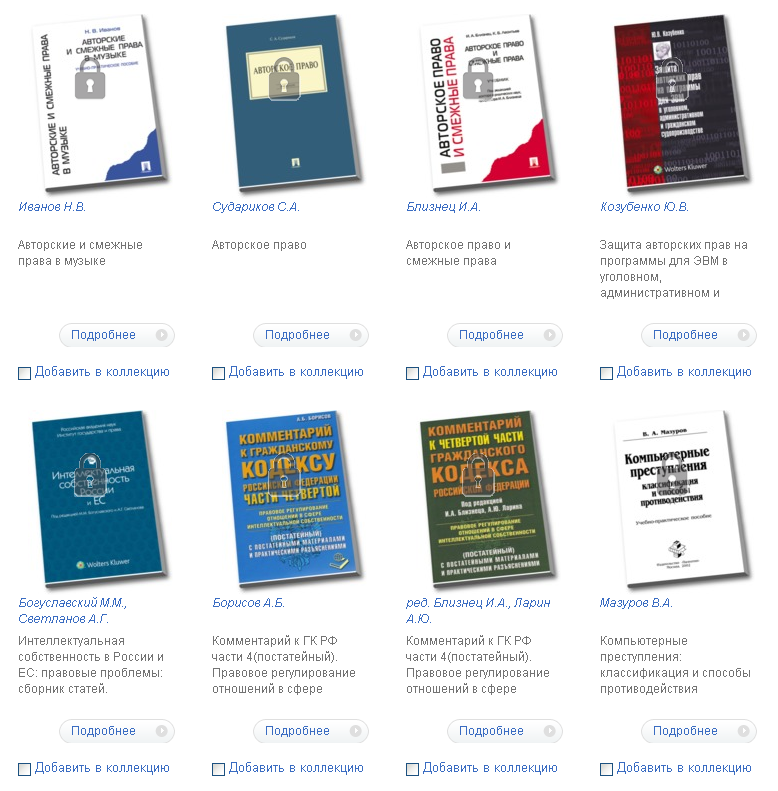 Интерактивное оглавление
Режим копирования текста
Читать книгу
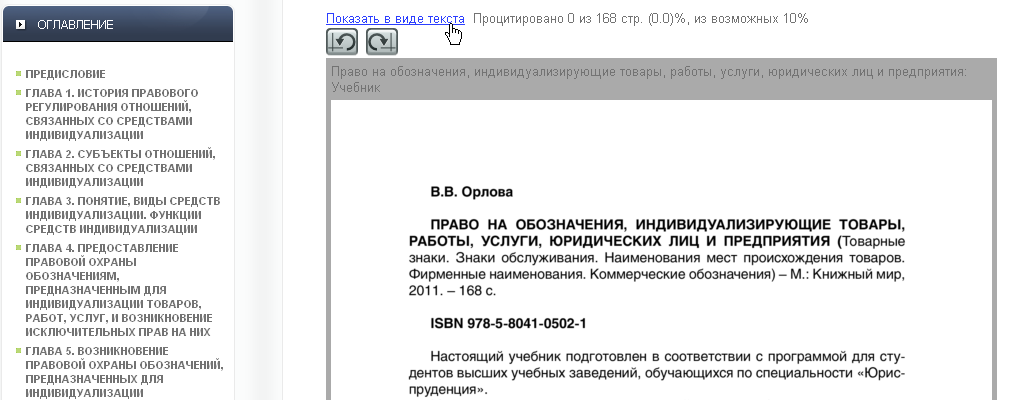 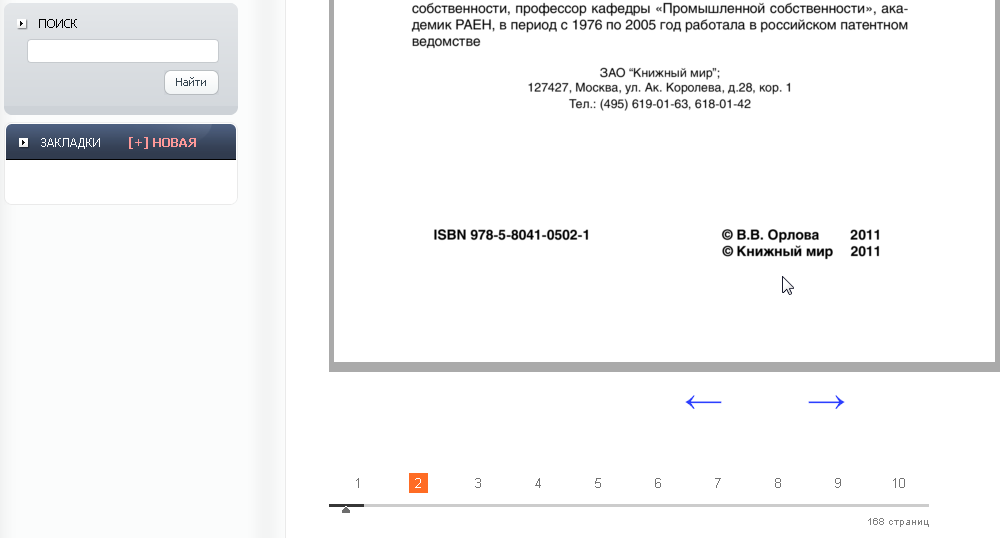 Поиск по книге
Выбор любой страницы: ползунок, ряд, стрелки
Закладки
Отборы книг для сотрудников УЗ
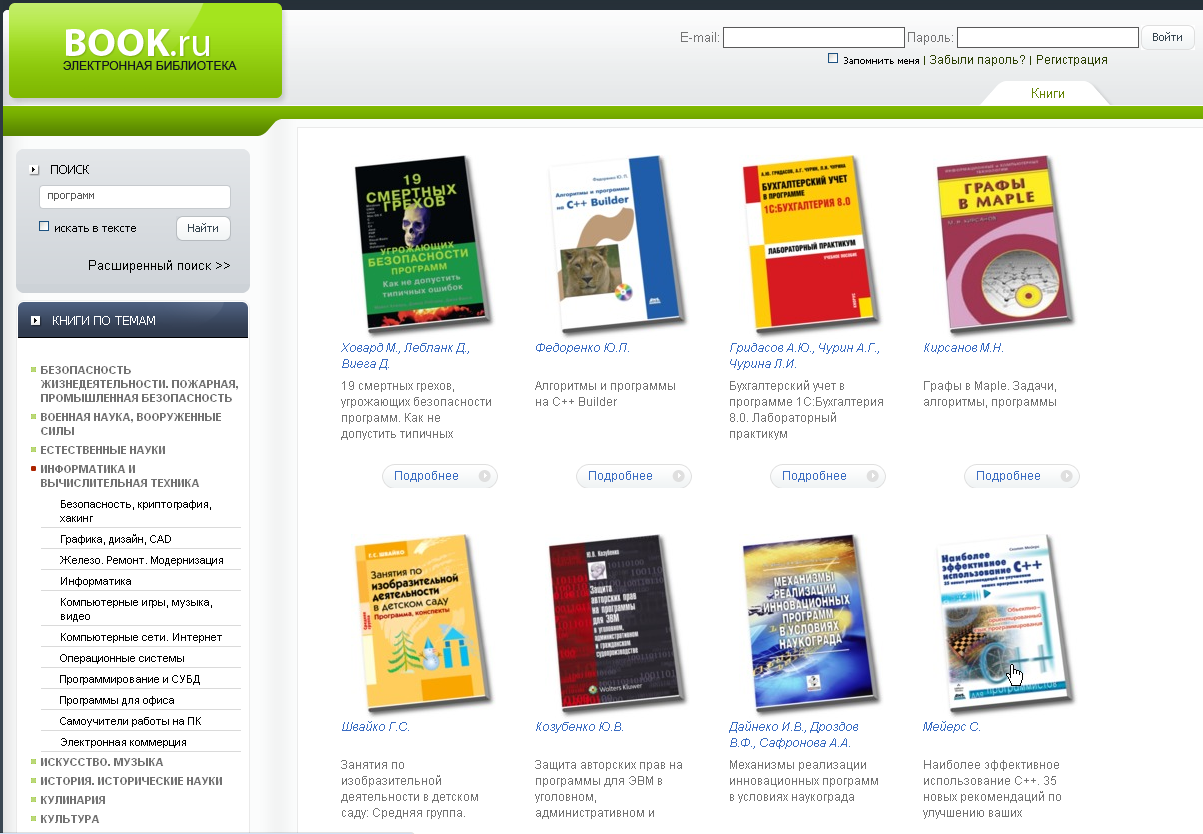 Удобные отборы по:
тематикам,
коллекциям,
УГС,
наличию грифов,
уровню образования
видам издания и др.
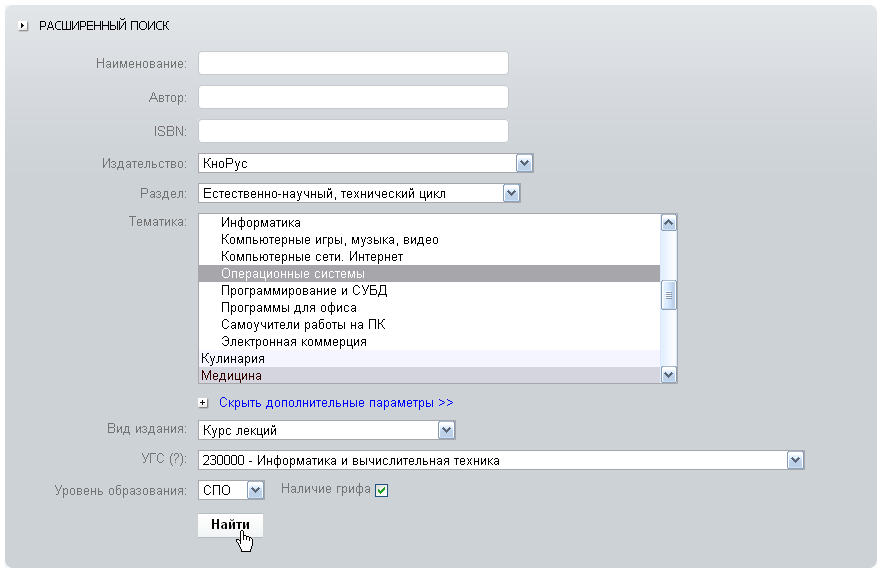 Результаты поиска по тексту
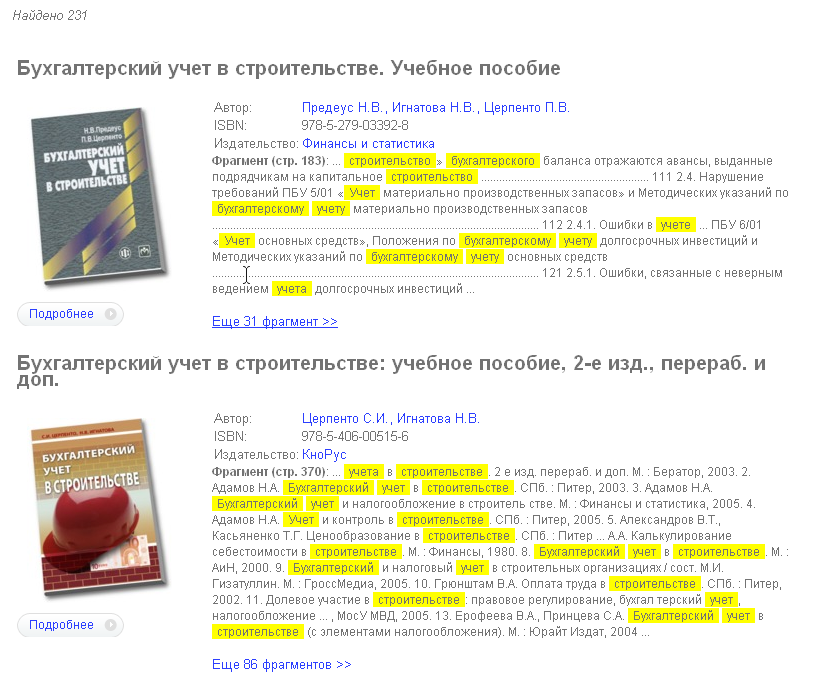 Инструмент подбора коллекций (для библиотек)
Шаг 1 – получаем тестовый доступ (отправить e-mail и заявку)
Шаг 2 – авторизуемся
Шаг 3 – отмечаем галками любые книги. Слева видим сумму и количество.
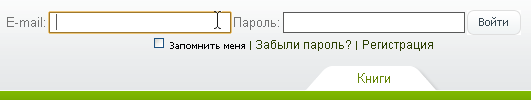 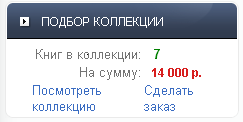 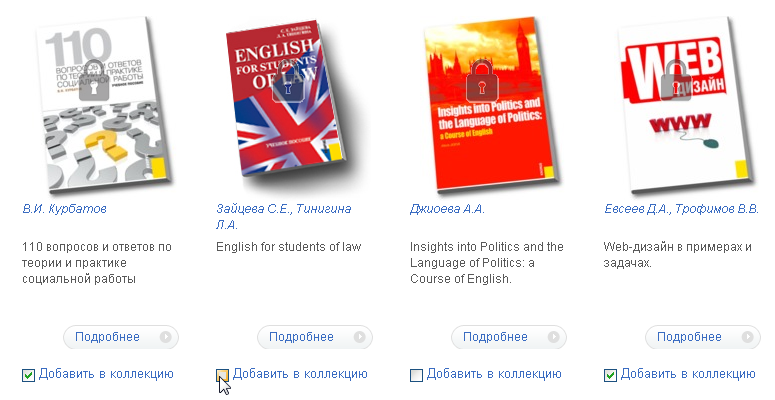 Посмотреть коллекцию
Шаг 4 – проходим по ссылке «Смотреть коллекцию». Анализируем коллекцию.
Шаг 5 – отправляем заказ и ожидаем звонка.
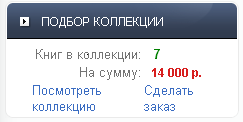 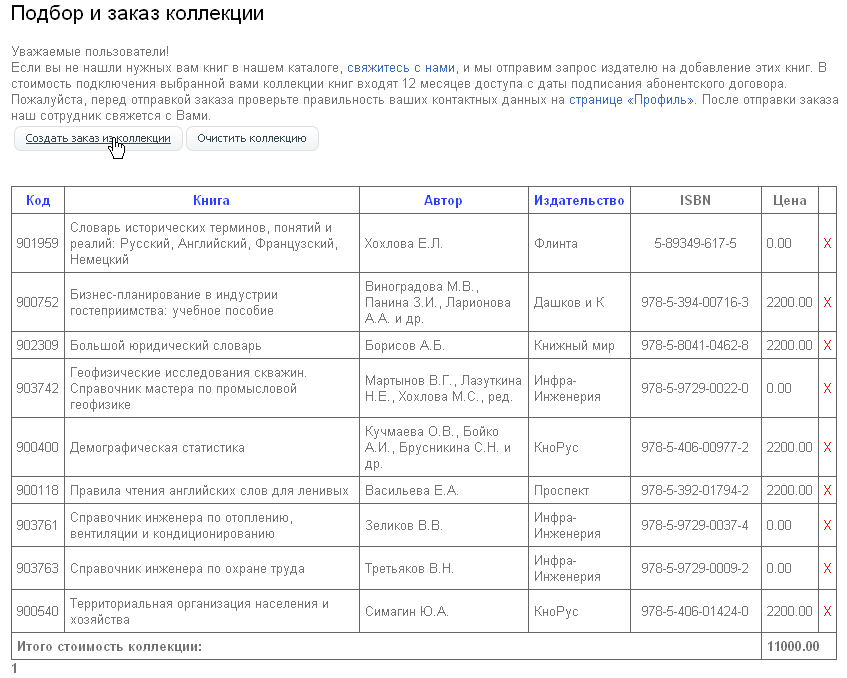 Удаляем лишние позиции
Как выдать доступ вручную
Доступно только библиотекарю. Закладка «Доступ». Введите количество дней, ключей и комментарий (например, название кафедры). Полученные коды передайте читателям.
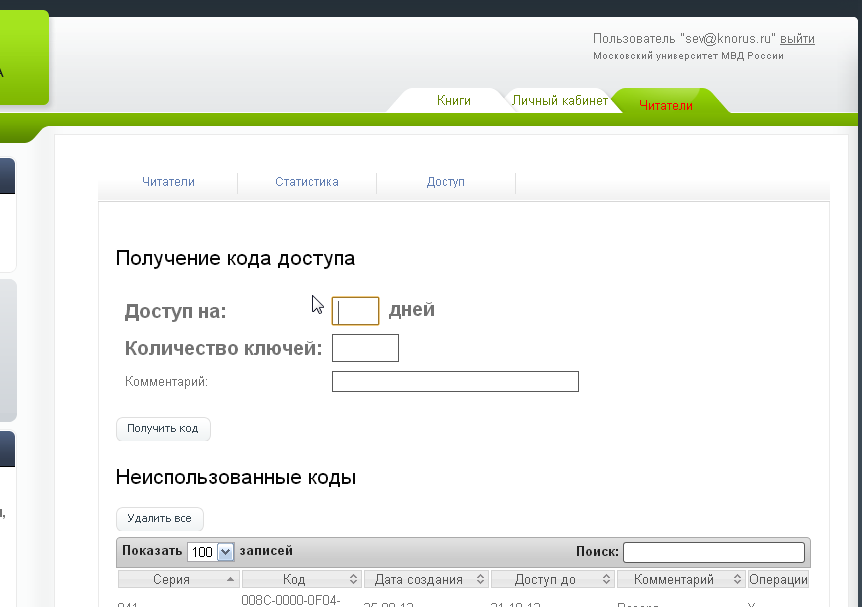 Новая статистика
На закладке «Читатели» в разделе «Статистика» можно выгрузить отчеты за любой период использования.

Отчет по книгам и читателям ежемесячно будет отправляться на e-mail библиотеки. 

Отчеты содержат полную информацию об использовании доступных книг, интересе пользователей к недоступным книгам и неиспользуемых, но доступных книгах.
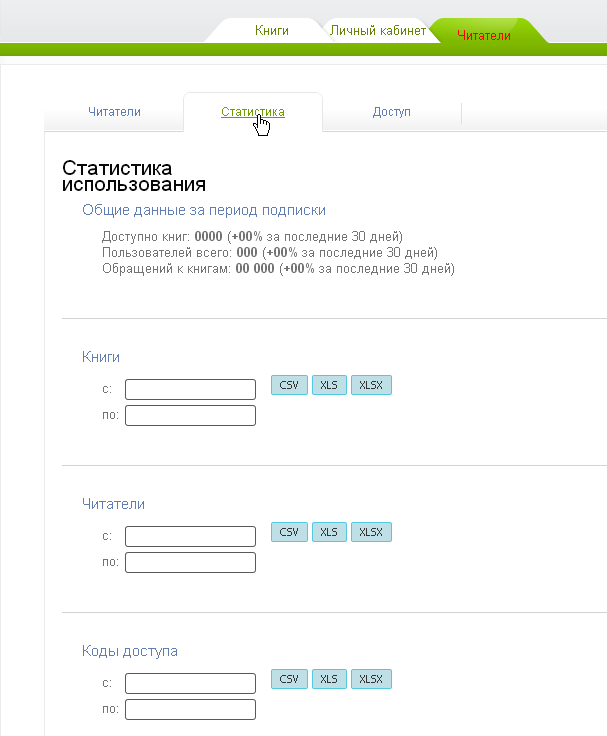 Электронные образовательные ресурсы Кнорус
Электронные учебники (сетевые и локальные версии)
Цифровые книги (сетевые версии)
Электронная библиотека BOOK.ru:
любые книги на выбор
одна или несколько тематик
одно или несколько издательских коллекций
срок доступа на выбор
количество доступов любое
Контактная информация:
+7 (495) 741-46-28
office@knorus.ru
www.knorus.ru 

Техническая поддержка: (495) 988-60-46
support@knorusmedia.ru
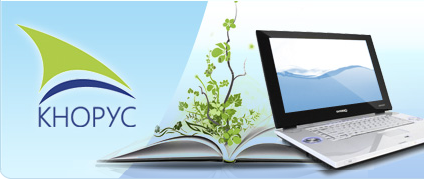